MATEMATİK
11. HAFTA 
FONKSİYONLAR
bire Bir Fonksiyon
Bir fonksiyonda tanım kümesindeki elemanların görüntüleri de birbirinden farklıysa buna bire bir fonksiyon deriz.
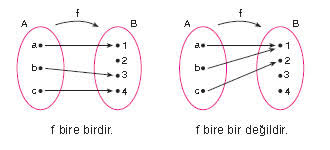 Örten Fonksiyon
Görüntü kümesiyle değer kümesinin aynı olduğu fonksiyonlara örten fonksiyon deniyor, yani B kümemizde eşi olmayan eleman olmaması gerekiyor!
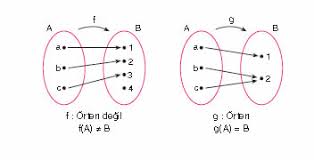 İçine Fonksiyon
Değer kümesinde, yani B kümesinde, eşi olmayan eleman varsa bunu içine fonksiyon deriz
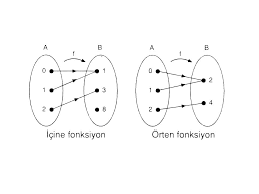 Sabit fonksiyonda A kümesindeki her bir eleman B kümesindeki tek bir elemana eştir. Sabit fonksiyon:  ∀x ∈ A ve c ∈ B için, f : A → B f(x) = c şeklinde tanımlanır. Buradaki “c” değeri sabit değeri ifade eder.
Tanım kümesindeki her eleman B kümesinde kendisiyle eşlenirse buna birim fonksiyon deriz I ile gösteririz.
Çift fonksiyonlar f(x)’in f(-x)’e eşit olduğu fonksiyonlardır. Mesela f(2)’nin f(-2)’ye eşit olması gibi. 
Eğer f(x) -f(x)’e eşitse bu durumda da tek fonksiyon deriz. Mesela f(2)’nin -f(2)’ye eşit olması gibi
İki veya daha fazla fonksiyonu birleştirerek tek fonksiyon yapmaya bileşke fonksiyon denir.